DECISION MAKING | GATHERING INFORMATION
MYSTERY PERSON #1
MIKA LEE
You were born in Winnipeg, Manitoba. (Manitoba is a province in central Canada. Winnipeg is a city in southern Manitoba, not far from the U.S. border.)

Your birthday is October 2. 

You have no middle name.

You moved to the United States with your family last summer.

You have one sister and one brother.

Your sister is older than you, and your brother is younger. 

Most of your relatives live in Manitoba, but you have an aunt, uncle, and cousins who live in Fiji.

Your family has two pets: a dog named Mister and a gerbil named Spike.

You speak French as well as English.

Your favorite foods are spaghetti, peanut butter and jelly sandwiches, and ice cream.

Your favorite color is orange.

Your favorite sport is hockey.

You like to ice-skate, swim, and ride your bike.

You also like to collect stamps from around the world and draw.

You would like to be a veterinarian someday.

You would also like to be a professional figure skater.

You would like to travel around the world someday.
© 2022 OVERCOMING OBSTACLES
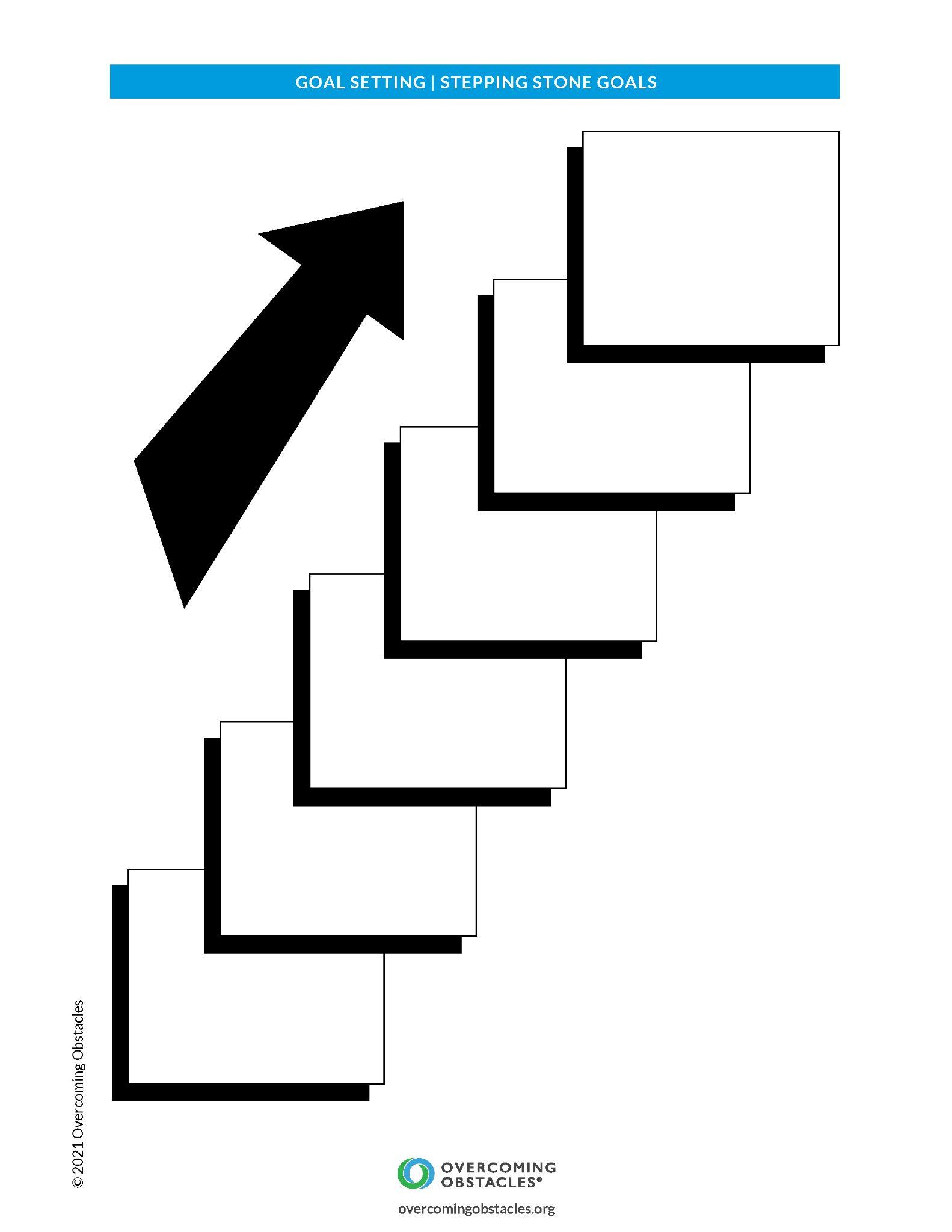